Искусство переработки
Проект  эко-Ежик.
 Утилизация пластиковых отходов жизнедеятельности  человека.
                       Липецк 2018год
ИСКУССТВО  ПЕРЕРАБОТКИ
Актуальность проблемы. Сегодня как никогда перед человечеством стоит вопрос о необходимости изменения своего отношения к природе и обеспечения соответствующего воспитания и образования нового поколения.В современном сложном, многообразном, динамичном, полном противоречий мире проблемы окружающей среды (экологические проблемы) приобрели глобальный масштаб. Основой развития человечества должно стать содружество человека и природы. Каждый должен понять, что только в гармоничном сосуществовании с природой возможно дальнейшее развитие нашего общества.
Искусство переработки
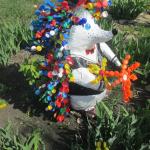 АРТ- Фигура  эко-ЕЖИК выполненна из ПВХ- материалов, стрейч- пленки, отходов пищевой пленки. 
Колючки  ежа изготовлены из пластиковых трубочек на которые нанизаны  пластиковые крышки от бутылок
Вес ежика  более 50 кг!
Искусство переработки
Решать эту проблему нужно комплексно, не только путём поиска новых технологий переработки мусора, но и с помощью экологического
воспитания. Причем чем раньше мы начнем это делать, тем больше шансов сформировать поколение с новой культурой поведения.
Наш проект помог ребятам осознанно и мотивированно относиться к проблеме экологической утилизации мусора.
Искусство переработки
Растущее количество отходов и нехватка средств их переработки характерны для многих городов. Городские свалки, куда вывозится промышленный и бытовой мусор, занимают огромные площади. Брошенные на улицах бутылки, банки, пакеты, стихийные свалки в местах отдыха стали, к сожалению, неотъемлемой частью нашего окружения.
ТБО – твердые бытовые отходы – один из важных загрязнителей природы.
Только пластиковый мусор, по расчетам ученых, будет разлагаться 2000 лет.
Каждый человек ежегодно «производит» 300 кг. твёрдых бытовых отходов.
Искусство переработки
Выбрасывая пластиковые крышки, бутылки, упаковки от продуктов, пакеты из-под соков, молока, старые фломастеры, трубочки от сока, стаканчики и другое, задумываемся ли мы о том, что многое из этого мусора может получить новое применение, став основой для оригинальной вещи, поделки, игрушки
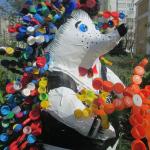